知的財産・産学連携のこの一年
２０１３年３月９日
隅藏康一
sumikura@grips.ac.jp
２０１１．９月～２０１３．３月
ファイル交換ソフトWinny
2006年12月13日　京都地裁判決　ファイル交換ソフトWinny開発者に罰金150万円の判決「著作権侵害がまん延すること自体を積極的に企図したとまでは認められない」「技術の提供が犯罪行為となりかねないような、無限定なほう助の成立拡大も妥当ではない」
2009年10月8日　大阪高裁判決　無罪「悪用される可能性を認識しているだけではほう助罪には足りず、専ら著作権侵害に使わせるよう提供したとは認められない」
2009年10月21日　大阪高等検察庁はこの判決を不服として最高裁に上告。
2011年12月19日　最高裁判所第三小法廷（岡部喜代子裁判長）が検察側上告を棄却。これにより無罪が確定。
私的違法ダウンロードの刑罰化
2009年の著作権法改正で、私的違法ダウンロードは違法となったが、罰則適用が無かった。
2012年6月　著作権法改正法案が成立
私的違法ダウンロードに、2年以下の懲役もしくは200万円以下の罰金の刑事罰を導入
私的違法ダウンロード刑罰化は2012年10月から施行
日本の特許訴訟：アクトス後発医薬品特許侵害訴訟
2011年6月　武田薬品は、アクトス（糖尿病治療剤）と他の経口糖尿病治療薬とを組み合わせてなる医薬品の特許により、後発医薬品企業を提訴。
組み合わせてなる：配合剤だけ？各薬剤の併用も含む？
2012年9月　大阪地裁は、特許権侵害にあたらない、特許無効、と判断。
プロダクト・バイ・プロセス　クレームの権利範囲知財高裁　2012年1月27日 判決
・プロダクト・バイ・プロセス・クレームには，「物の特定を直接的にその構造又は特性によることが出願時において不可能又は困難であるとの事情が存在するため，製造方法によりこれを行っているとき」（本件では，このようなクレームを，便宜上「真正プロダクト・バイ・プロセス・クレーム」ということとする。）と，「物の製造方法が付加して記載されている場合において，当該発明の対象となる物を，その構造又は特性により直接的に特定することが出願時において不可能又は困難であるとの事情が存在するとはいえないとき」（本件では，このようなクレームを，便宜上「不真正プロダクト・バイ・プロセス・クレーム」ということとする。）の２種類があることになるから，これを区別して検討を加えることとする。
・真正プロダクト・バイ・プロセス・クレームにおいては，当該発明の技術的範囲は，「特許請求の範囲に記載された製造方法に限定されることなく，同方法により製造される物と同一の物」と解釈されるのに対し，不真正プロダクト・バイ・プロセス・クレームにおいては，当該発明の技術的範囲は，「特許請求の範囲に記載された製造方法により製造される物」に限定されると解釈されることになる。
日本の特許訴訟：サトウの切り餅
越後製菓の特許
「【請求項１】焼き網に載置して焼き上げて食する輪郭形状が方形の小片餅体である切餅の載置底面又は平坦上面ではなくこの小片餅体の上側表面部の立直側面である側周表面に，この立直側面に沿う方向を周方向としてこの周方向に長さを有する一若しくは複数の切り込み部又は溝部を設け，この切り込み部又は溝部は，この立直側面に沿う方向を周方向としてこの周方向に一周連続させて角環状とした若しくは前記立直側面である側周表面の対向二側面に形成した切り込み部又は溝部として，焼き上げるに際して前記切り込み部又は溝部の上側が下側に対して持ち上がり，最中やサンドウイッチのように上下の焼板状部の間に膨化した中身がサンドされている状態に膨化変形することで膨化による外部への噴き出しを抑制するように構成したことを特徴とする餅。」
⇒2010年11月　東京地裁判決：特許侵害せず。⇒2012年3月　知財高裁判決：特許侵害を認める。
⇒2012年9月　最高裁は、佐藤食品工業の上告を棄却。
Asahi.com 2010.11.30
「面白い恋人」訴訟
2011年　石屋製菓が吉本興業等に「面白い恋人」の販売差止めを求めて提訴。
2013年2月　札幌地裁で和解が成立　「面白い恋人」のパッケージを変更　常時販売するのは関西に限定
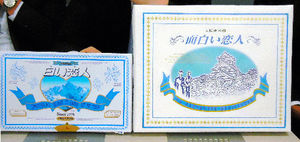 iPS細胞
2012年10月　山中伸弥教授がノーベル医学生理学賞を受賞
2012年9月　京都大学は、１件の新たな日本特許の成立、３件の米国特許の成立を発表

（日本特許のクレーム）
（A）特定のOctファミリー遺伝子、Klfファミリー遺伝子、Mycファミリー遺伝子およびSoxファミリー遺伝子（注1）を体細胞に導入する、iPS細胞の製造方法　（ただし、初期化される体細胞において、前記遺伝子のいずれかが発現している場合には、その遺伝子は導入する遺伝子から除いてもよい）
（B） 特定のOctファミリー遺伝子、Klfファミリー遺伝子およびSoxファミリー遺伝子（注1）が導入された体細胞を、増殖因子bFGFの存在下で培養する、iPS細胞の製造方法（ただし、初期化される体細胞において、前記遺伝子のいずれかが発現している場合には、その遺伝子は導入する遺伝子から除いてもよい）
（C） 前記（A）または（B）に記載の製造方法によりiPS細胞を製造し、分化誘導する、分化細胞を製造する方法
iPhoneやiPad：アップルvsサムスン
米国の裁判ではアップルが優勢
2012年7月　英国裁判所がサムスンは意匠権侵害していないと判断。
2012年8月　東京地裁は、サムスンによる特許権侵害を認めず、アップルの提訴を却下。
2012年9月、10月　東京地裁は、アップル製品の販売差止めを求めたサムスンの仮処分申請を却下。
America Invents Act
2011年9月　米国特許法改正法案が成立、オバマ大統領が署名
2013年3月16日～　米国も先願主義に移行
特許付与後の異議申立て
明細書ベストモード要件は、違反したとしても無効理由にならない
米国の動き：ミリアッド社のBRCA遺伝子特許
2010年3月29日　US District Court判決（the Southern District of New York）により、BRCA1とBRCA2に関するいくつかの特許のクレームが無効と判断された。
Judge Robert W. Sweet: 156-page opinion天然に存在する遺伝子を特許化することはできない、という趣旨の判決。 
2011年7月29日　CAFC判決　Sweet判事の地裁判決を棄却。DNAクレームは特許保護対象適格性がある。
2012年3月26日　米国連邦最高裁は、CAFC判決を破棄し、見直しを要請。（自然現象についての観察は特許化できないとする、Prometheus事件の判決との関係を精査するよう求めた。）
2012年8月16日　CAFC判決　遺伝子特許に特許適格性があるという判断。
欧州の動き
2012年12月11日、欧州連合（ＥＵ）は、域内各国で有効な「統一特許」制度を２０１４年に導入することを決定。
イタリアとスペインは参加を見合わせ、両国を除く２５カ国で発足。
新制度では、欧州特許を２５カ国で登録する手続きを一本化するほか、特許専門の裁判所を設け、ＥＵ各国の訴訟を集約する。　　　　　　　　　　　　　　　　　　　　　　www.jiji.com
２０１２年度　Smips全体セッションを振り返る
2011年4月14日(土)
テーマ：「歌唱音合成ソフトウェアの技術と知的財産」 発表内容： 「歌唱音合成ソフトウェアの技術と歴史的経緯」 　　弁理士　綾木　健一郎　様 　　　　　　　（特許戦略工学分科会オーガナイザー） 「歌唱音合成技術の活用、海外事例」 　　株式会社ＡＨＳ　代表取締役　尾形　友秀　様 「VOCALOID 3 結月ゆかり　制作のプロセスとデモ」 　　VOCALOMAKETS　Bumpyうるし　様
特許戦略工学分科会の企画。
2011年5月12日(土)
テーマ「組織の変革力を高めるウイズダム・エンジニアリング　～人の知恵を活かして革新を起こす～　」　
講演者：古河建規様（株式会社インクス　代表取締役社長） 
２００９年にインクスは経営危機に陥ったが、２０１２年に復活。新しいインクスの革新手法、具体的な取り組みについて、お話しいただいた。
知財キャリア分科会の企画。
2011年6月9日(土)
テーマ：ライバルに勝つ強力な特許群を構築する最新の発明分析・強化法
講師：上村輝之様（アイディエーション・ジャパン株式会社　代表取締役社長、ウィルフォート国際特許事務所所長弁理士）
上村様は、2012年4月に「なぜ日本でiPhoneが生まれなかったのか？」という本を出版。
グローバル化市場で勝つためのキーがイノベーションにあり、サムスンやインテルなど世界のトップ企業が科学的方法論を活用してイノベーションに成功している。
グローバル化市場で勝つためのキーは知財である。いま、欧米企業は攻撃兵器としての知財の生産に積極的です。韓国や台湾の企業もその流れに乗りつつある。
特許戦略工学分科会による企画。
2011年7月7日(土)
テーマ：ラボノート再考：研究室におけるリーダーシップと知的財産マネジメント
講師：隅藏康一（科学技術政策研究所 総括主任研究官／政策研究大学院大学 連携准教授）
大学・公的研究機関などのアカデミアの研究室のリーダーをPI（Principal Investigator）とよび、若手研究者の中にはPIを目指して研究に取り組んでいる。しかしながら、研究室の運営に関するノウハウ、研究室における適切なリーダーシップとはどんなものか、といったことについては、学ぶ機会がほとんどない。そこで、PIとなった人が研究室の運営に関してどんなことに注意したらよいのかについて、ポイントとなる点を抽出してみた。
その中でも特に、研究発表前の情報をどのように管理すべきか、研究室外の人々との研究情報の交換の際に何に留意すべきか、研究室内部での健全な情報交換をいかに促進するか、といった、研究室における知的財産マネジメントは重要である。それらに関するツールとしてのラボノートの活用について、考えを述べた。
2011年9月8日(土)
第12回知的財産・産学連携ワークショップ　開催概要
テーマ　「ワーキングスタイル～これからの働き方を考える～」
趣旨：ワーキングスタイル（ならびに、それを含むライフスタイル）は、時代とともに変化してゆく。特に、近年はインターネットの進歩や価値観の多様化によって、ワーキングスタイルに大きな変貌がもたらされている。本ワークショップでは、最初にパネルディスカッションを開催し、ノマド的ワーキングスタイルのトレンド、専門職人財のワーキングスタイル、企業の人事・採用担当者の視点、などについてのプレゼンテーションを踏まえてディスカッションを行った上で、いくつかのトピックスに分かれて議論を行う。
ワークショップ２０１２
13:00～14:30　パネルディスカッション　【講義室L】
隅藏康一（大学・研究機関勤務の研究者）：モデレーター　イントロダクション
山田光利（博士のシェアハウス主宰者）：パネリスト　ノマド的ワーキングスタイル
足立昌聡（外資系法律事務所勤務の弁護士）：パネリスト　専門職の働き方
山本貴史（技術移転機関の社長）：パネリスト　企業の人事・採用担当者の視点から
西村由希子（大学研究者、NPO、海外在住）：コメンテーター
各人のプレゼンテーションの後、質疑応答・ディスカッション
ワークショップ２０１２
14:45～16:00　分科会「ワーキングスタイルのイノベーションは可能か？」

　１　山田光利　ノマド的ワーキングスタイル　【講義室E】
　２　足立昌聡　専門職のワーキングスタイル　【講義室F】
　３　山本貴史　企業ならびに産学連携組織のワーキングスタイル　【講義室K】
　４　尾澤将大（大学院生）・隅藏康一　大学研究者のワーキングスタイル　【講義室L】

16:15～16:45　まとめセッション　【講義室L】 各部屋で話し合われた内容を報告。
17:00～18:00　懇親会
2011年10月6日(土)
テーマ：「我が国におけるアントレプレナーシップ教育のあり方について　－九州大学の取り組みから－」講師：谷川　徹 様（九州大学　産学連携センター教授/副センター長　ロバート・ファン/アントレプレナーシップ・セン ター長）
九大の谷川先生より、QRECでの取り組みをご紹介いただき、我が国におけるアントレプレナーシップ教育のあり方についてご講演いただいた。
知財キャリア分科会による企画。
2011年11月10日(土)
テーマ：再生医療の産業応用の可能性講師：大和 雅之 様（東京女子医科大学　先端生命医科学研究所 　教授）
大和雅之先生は、臨床応用を目指した組織工学・再生医療の基礎技術開発に取り組んでいらっしゃり、新しい独創的な手法として「細胞シート工学」を提唱なさっている。
再生医療の将来像、ビジネスとしての可能性とボトルネック、などについて考えた。
日本知財学会知財学ゼミナールとの共同開催
2011年12月10日(土)（15：00－18：30）
テーマ：東日本大震災復興へ向けての産学官金連携の取り組み講師：天野元 様（仙台市経済局産業政策部地域産業支援課　課長）
テーマ：東日本大震災地域の中小企業復興への広域産学官連携講師：品田誠司 様（仙台市経済局産業創出部産学連携推進課　課長）
産学連携分科会、ならびに特許戦略工学分科会による企画
2012年1月12日(土)
テーマ：戦略論－戦略の階層と二つの戦略講師：奥山真司様（地政学・戦略学研究者：国際地政学研究所上席研究員）
日本の国家戦略、知財戦略について、理論面からスポットを当て、大局的見地から冷静に考えてみることが必要。
「技術で勝つ日本が、事業でなぜ負け続けるか」など、様々な知財マネジメント上の課題解決のヒント、知財関係者一人一人の人生戦略を再構築するヒントになるお話を伺った。
特許戦略工学分科会による企画
2012年2月9日(土)
テーマ：実証的研究に基づく技術革新を生み出す組織マネジメントと個人特性講師：櫻井敬三様（日本経済大学 大学院経営学研究科教授、同大価値創造型企業支援研究所所長）
荏原製作所、横河電機、ローム、東京工大、金沢星稜大と技術経営の道を
歩まれ、創造性と知財との関係の研究の中から知財マネジメントを考える上で役立つお話をいただいた。
特許戦略工学分科会による企画
２０１３年度の日程
2013年　4月13日（土）
5月11日（土）
6月8日（土）、7月13日（土）
9月7日（土）（ワークショップ）
10月12日（土）
11月9日（土）
12月14日（土）
2014年1月11日（土）
2月8日（土）
3月8日（土）
2013年度もどうぞよろしくお願いいたします